Iniciaremos em instantes
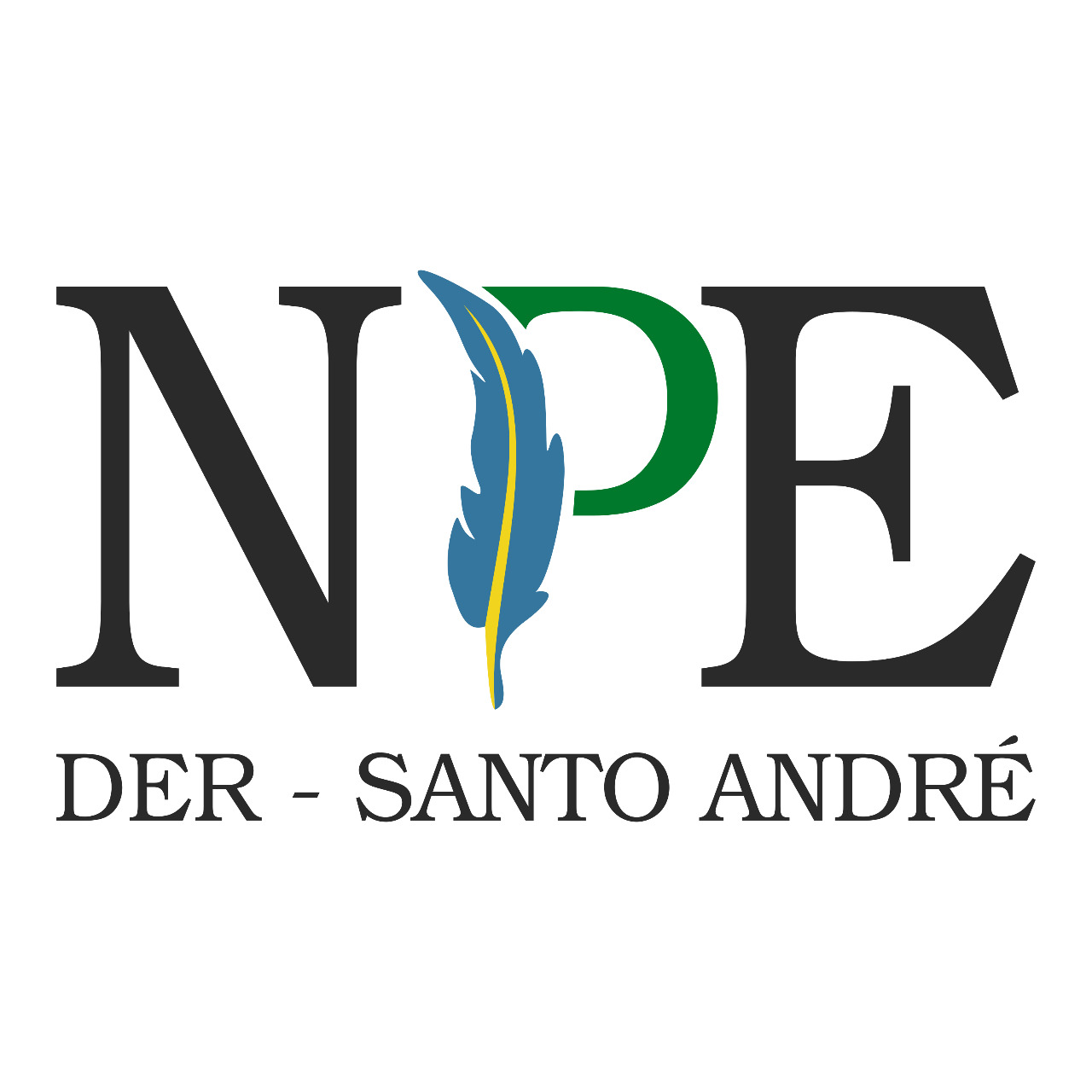 ENCONTRO DE COORDENADORES DE RELAÇÕES SOCIAIS CMSP/CONVIVADER-SANTO ANDRÉ
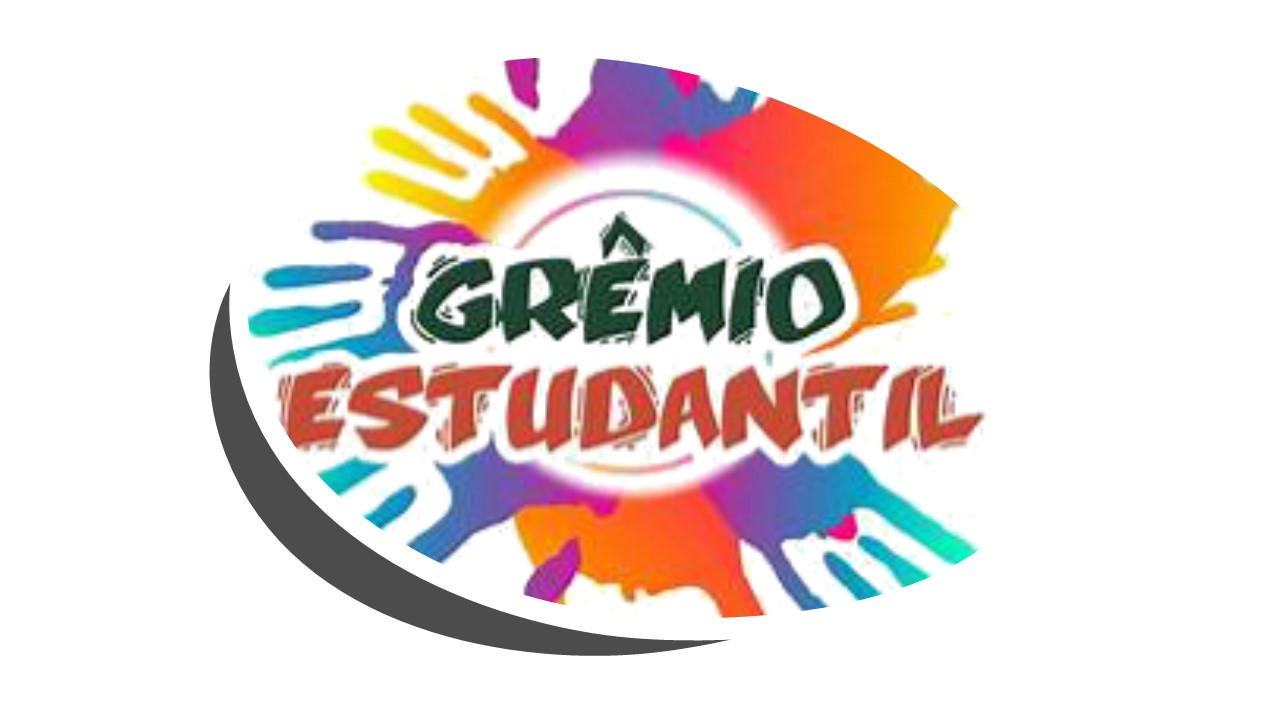 Tema Gerador: Ética e Cidadania
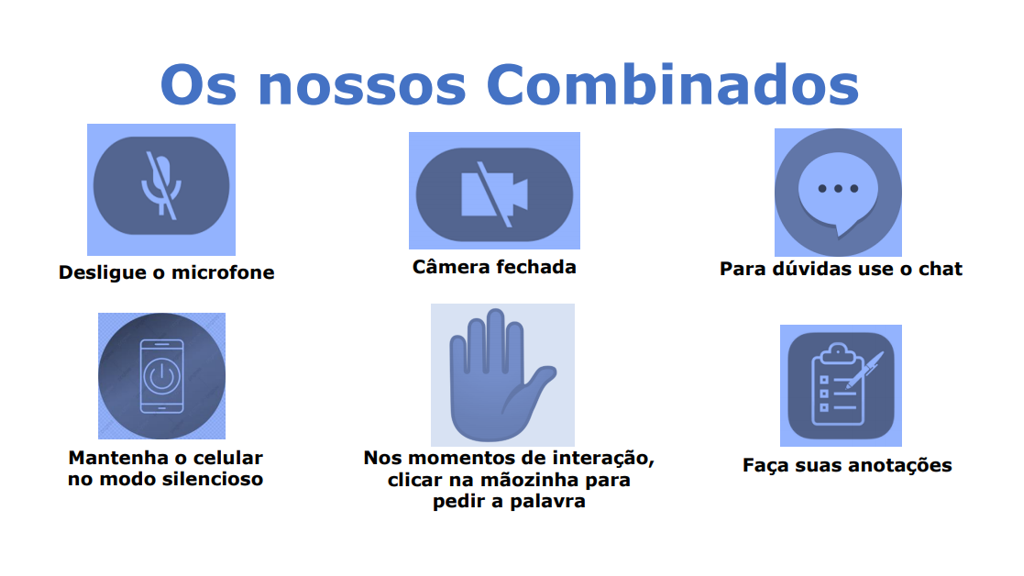 OBJETIVOS
Socializar ações e práticas realizadas nas escolas;
Fortalecer a gestão democrática dos Grêmios Estudantis;
Garantir a participação dos estudantes nos projetos na escola;
Abrir canal de escuta constante.
PAUTA
Apresentação da equipe formadora;
Objetivos do encontro;
 Palestra “Grêmio estudantil: gestão democrática, representação e cidadania”;
 Escuta Ativa– Temas relevantes a sua escola;
 Plenária;
 Considerações Finais
Grêmio estudantil: gestão democrática, representação e cidadania
Eric Vellone Coló
Vemos que toda cidade é uma espécie de comunidade, e toda comunidade se forma com vistas a algum bem, pois todas as ações de todos os homens são praticadas com vistas ao que lhes parece um bem; se todas as comunidades visam a algum bem, é evidente que a mais importante de todas elas e que inclui todas as outras tem mais que todas este objetivo e visa ao mais importante de todos os bens; ela se chama cidade e é a comunidade política
“Política”, de Aristóteles
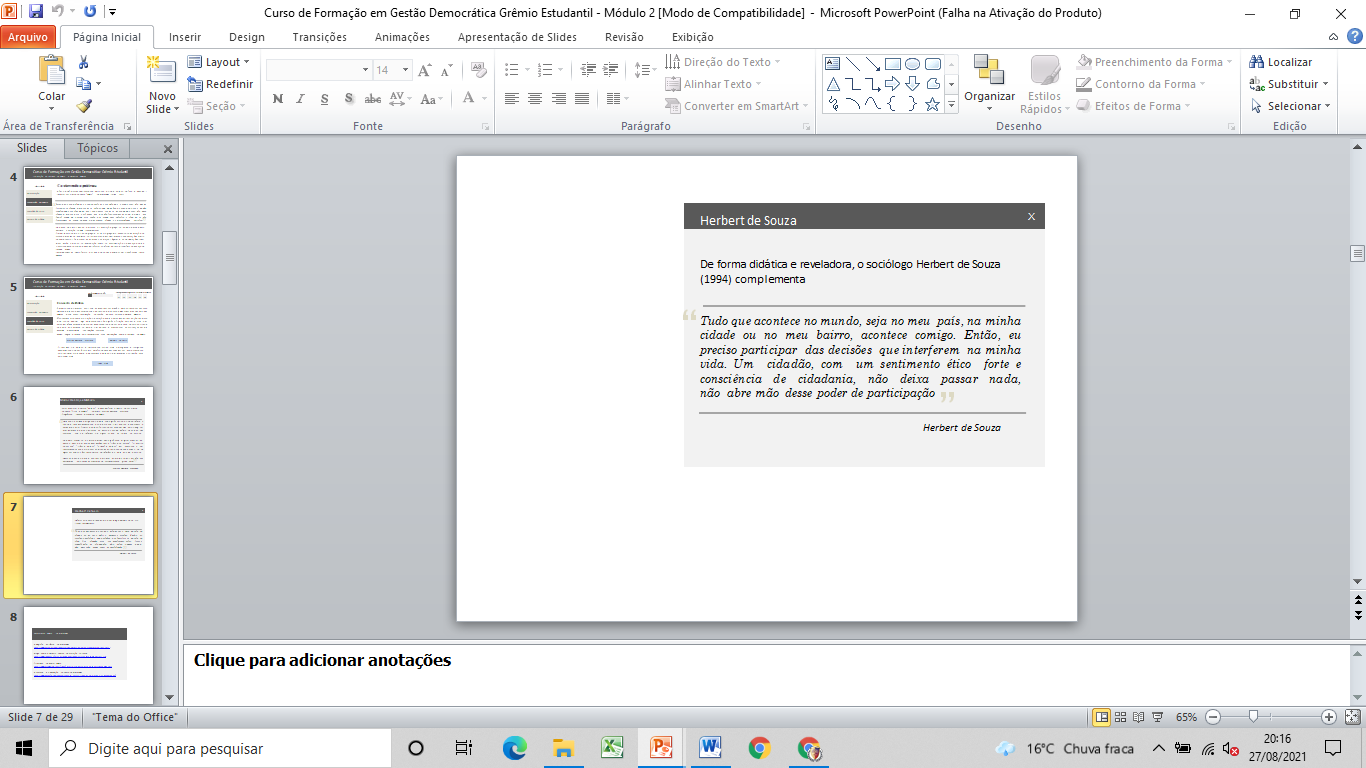 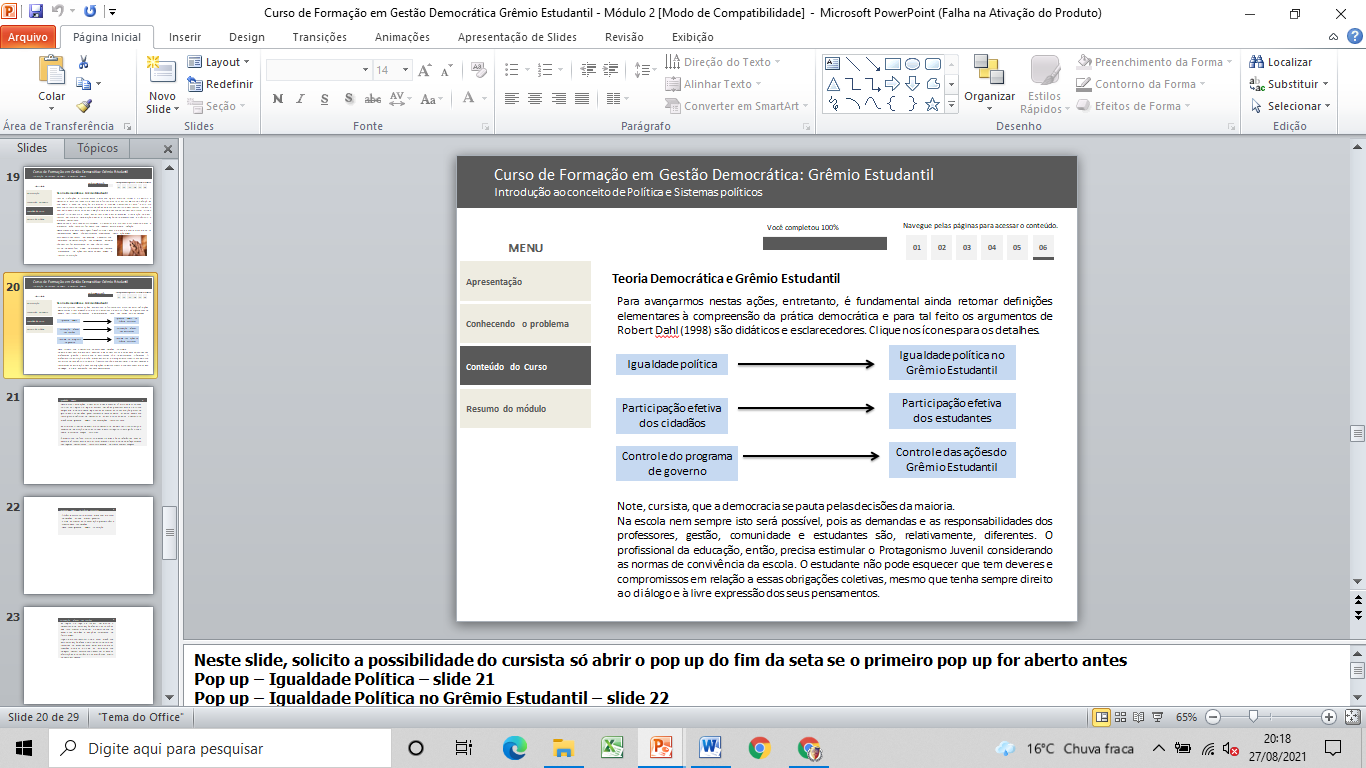 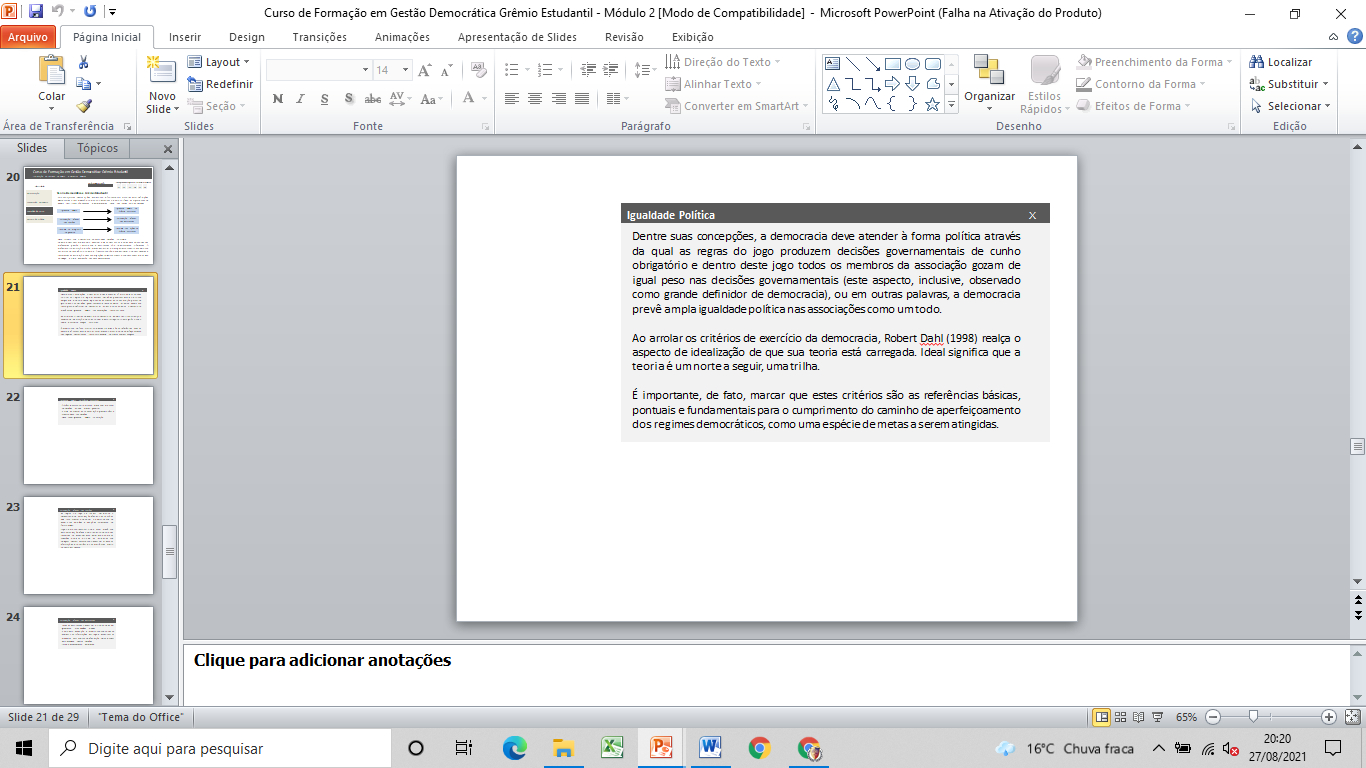 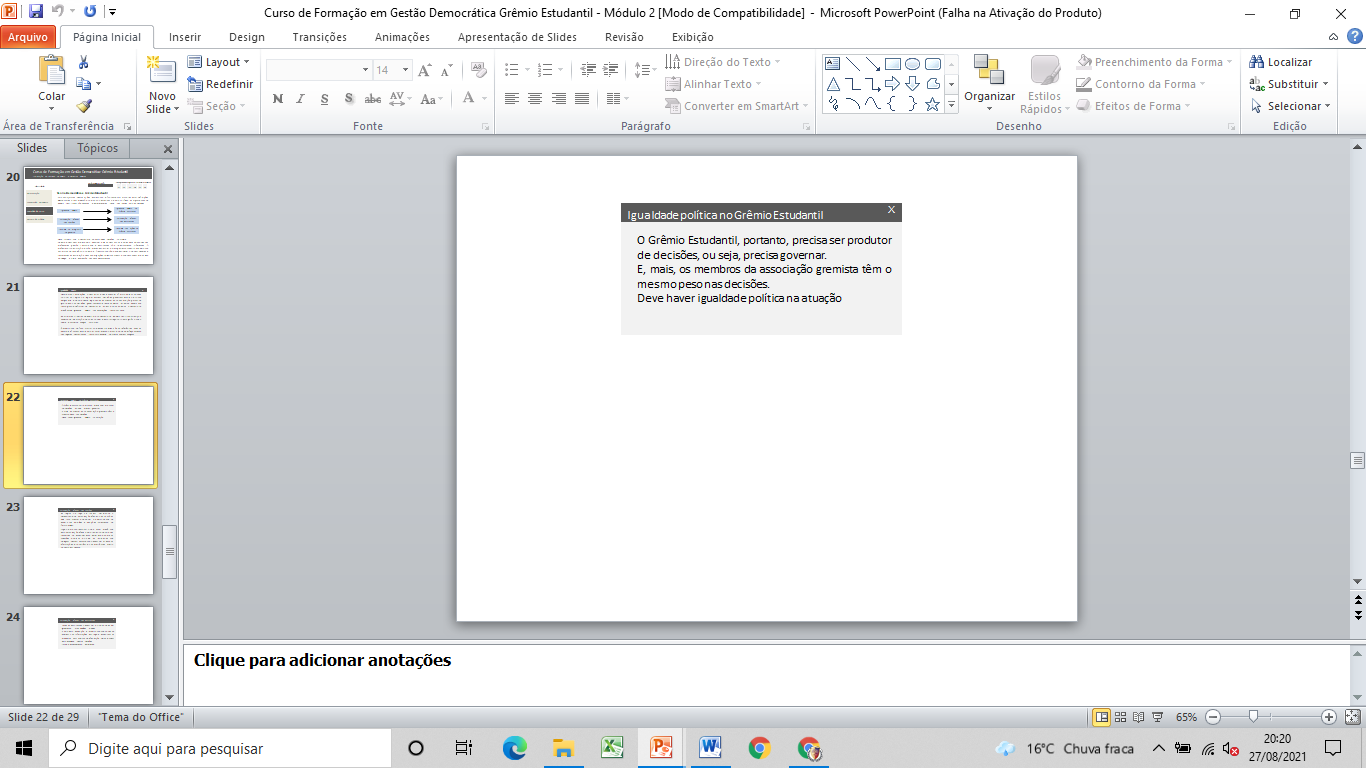 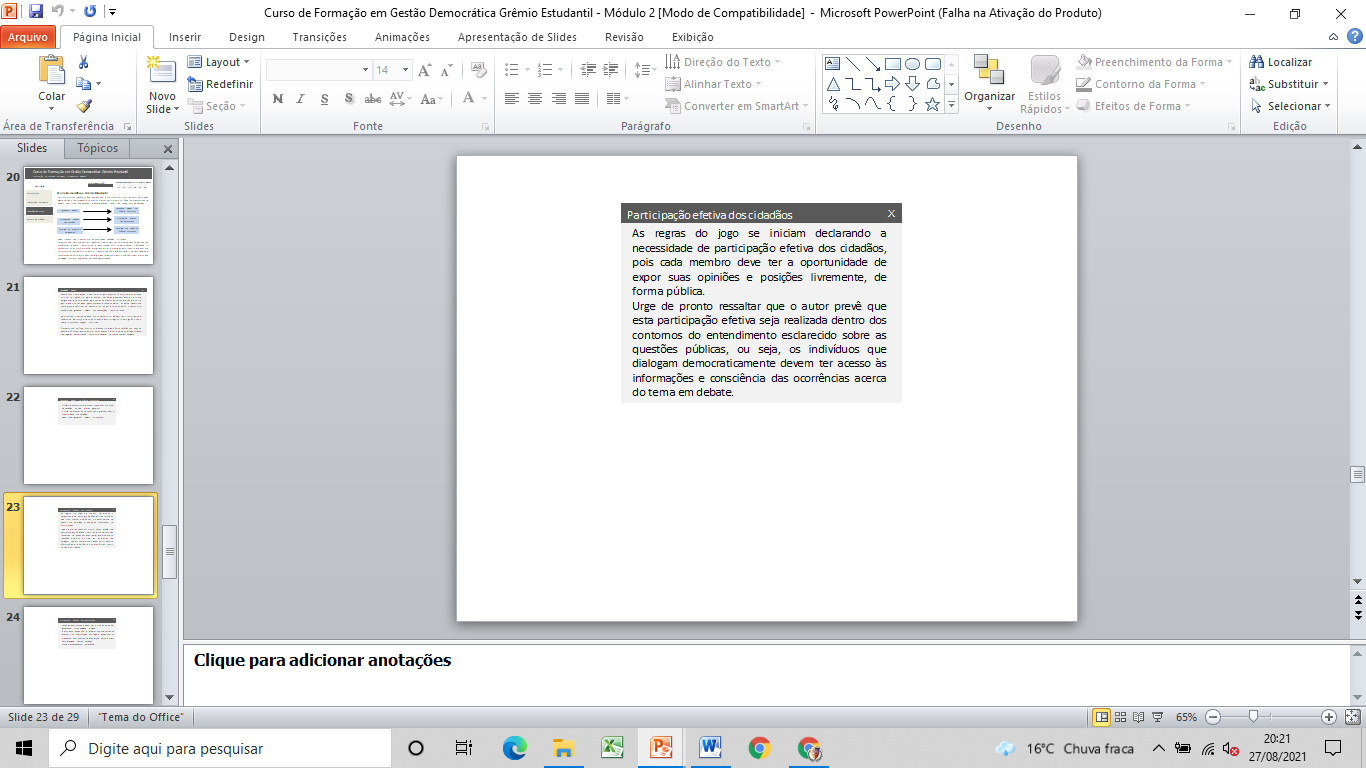 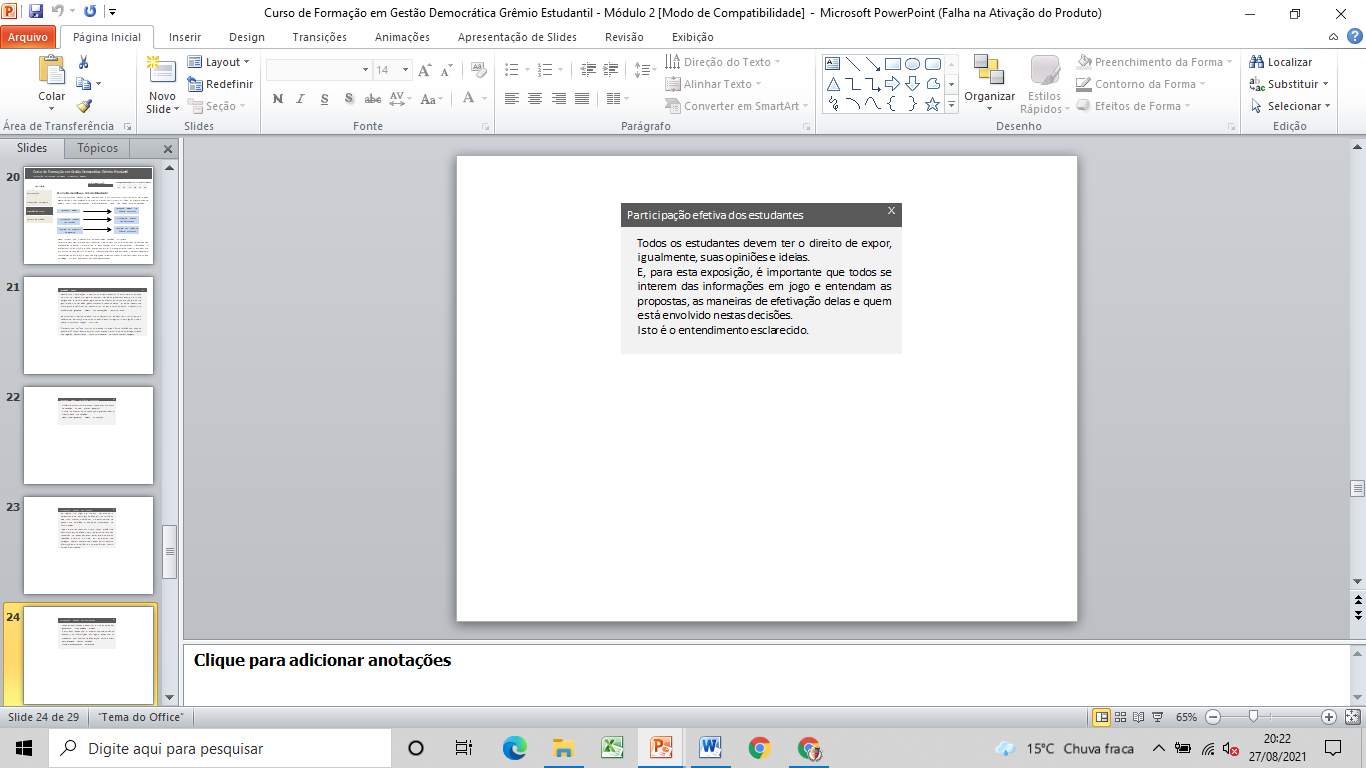 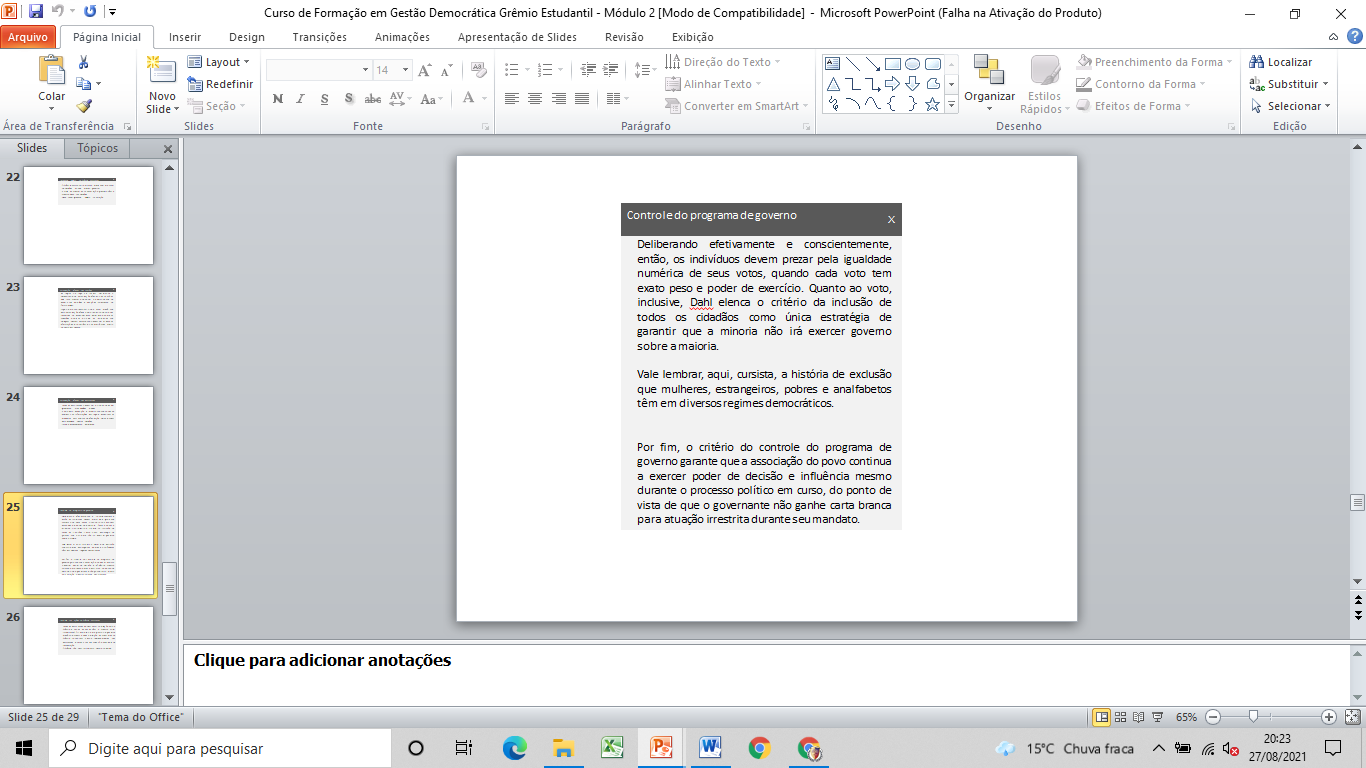 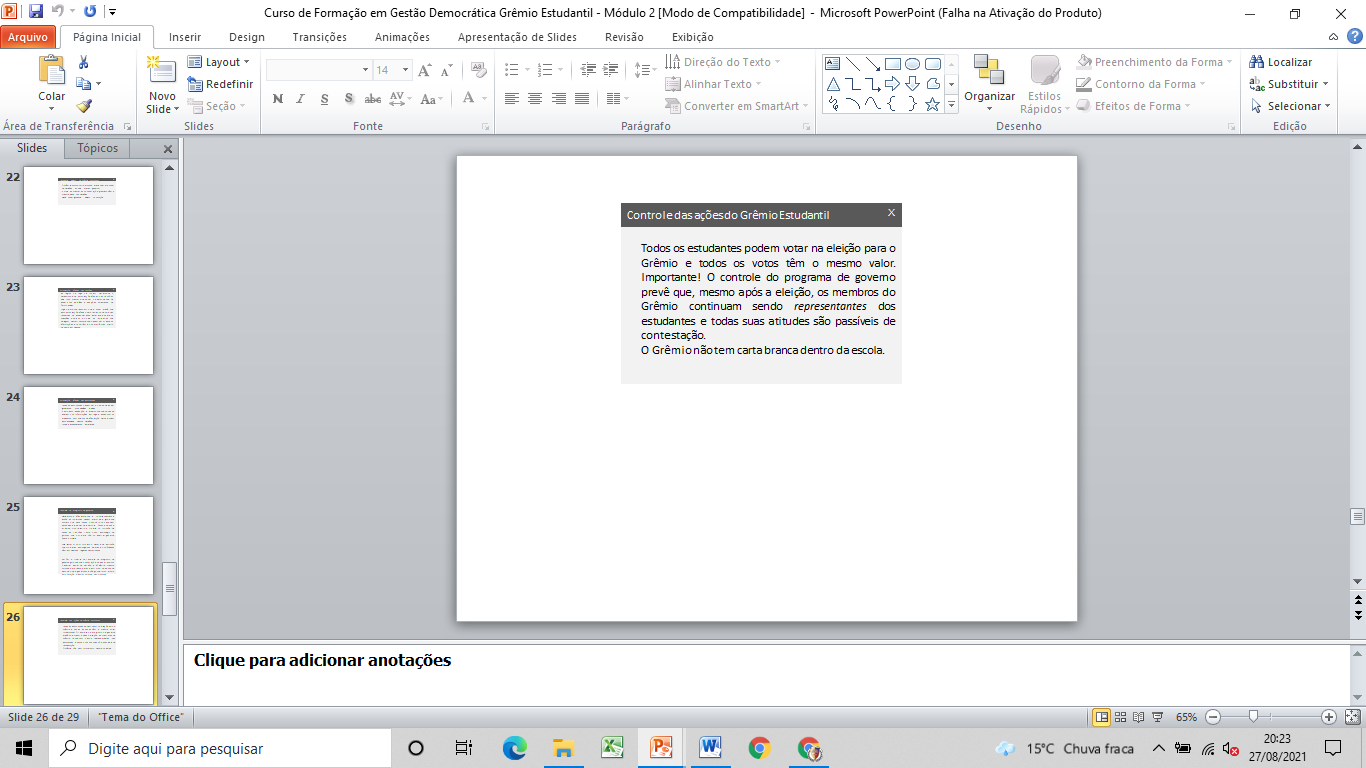 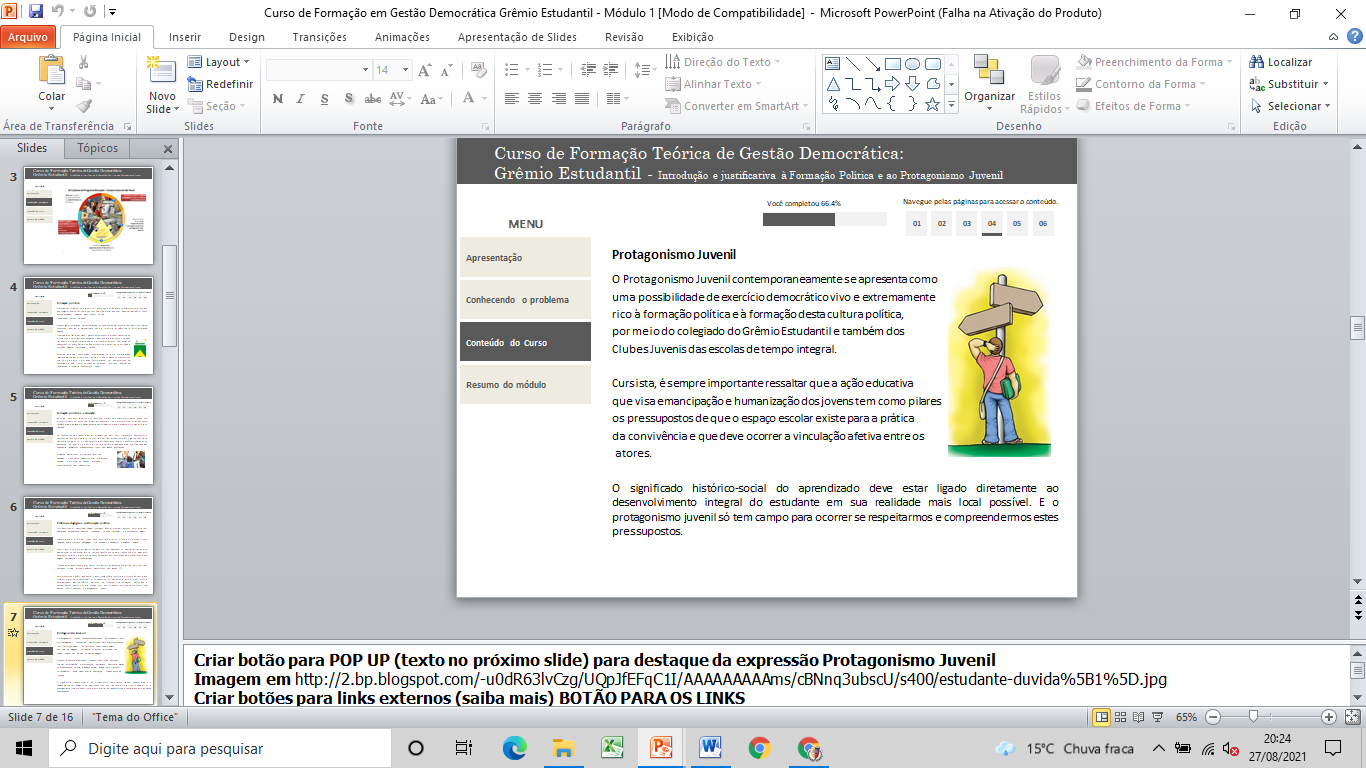 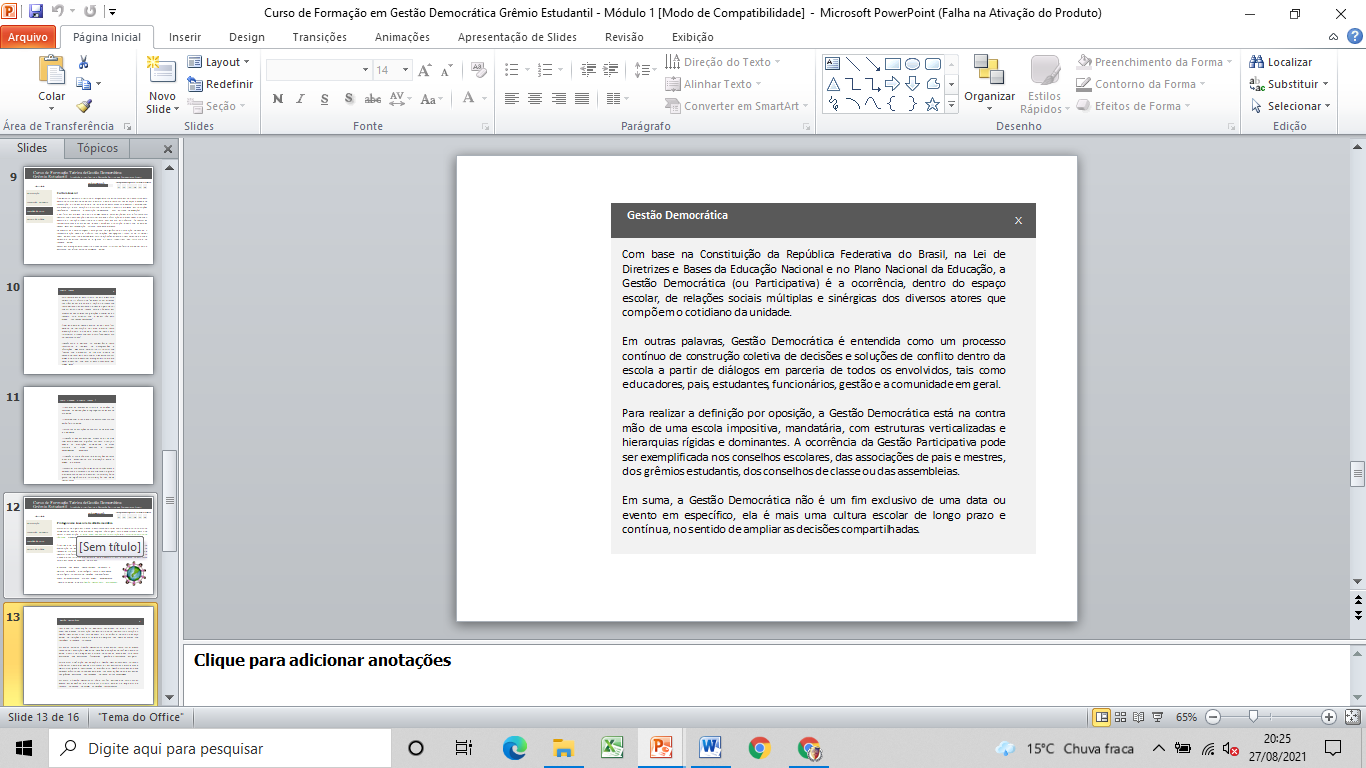 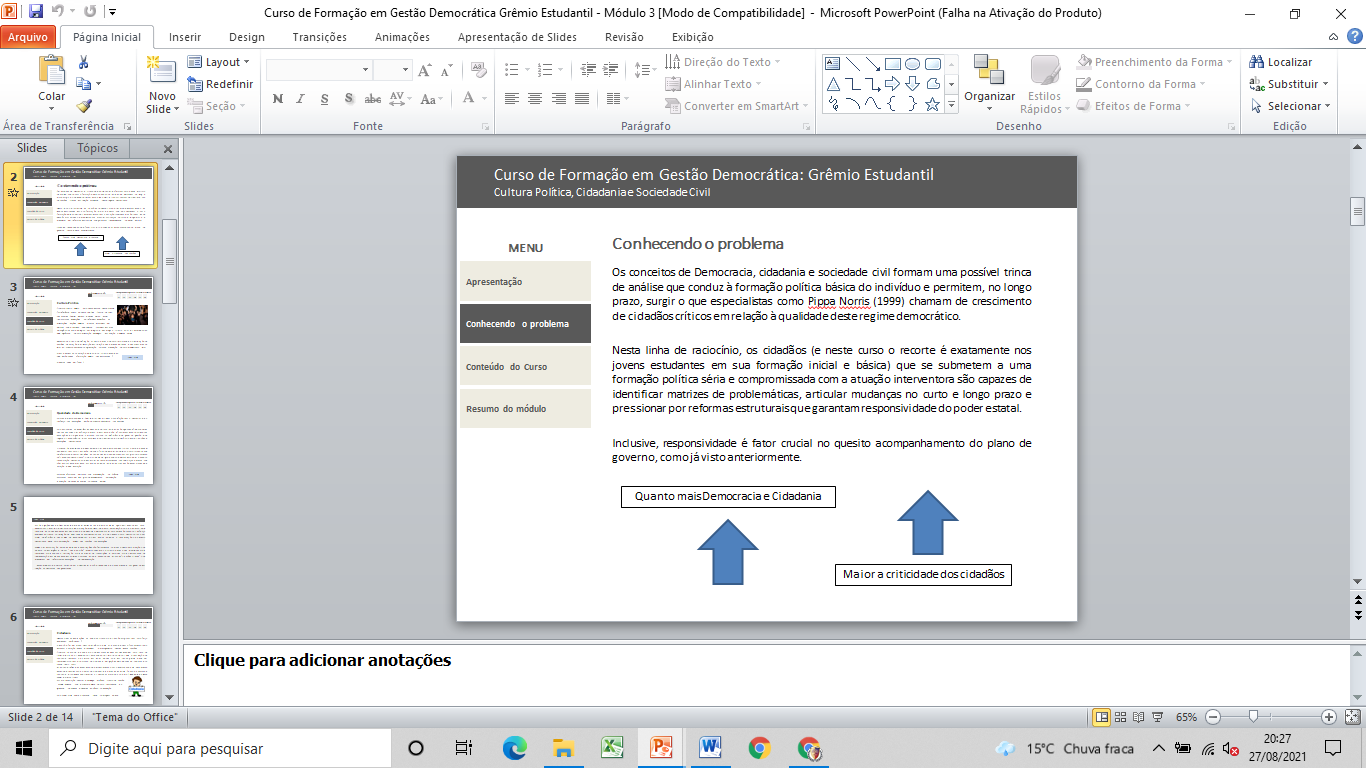 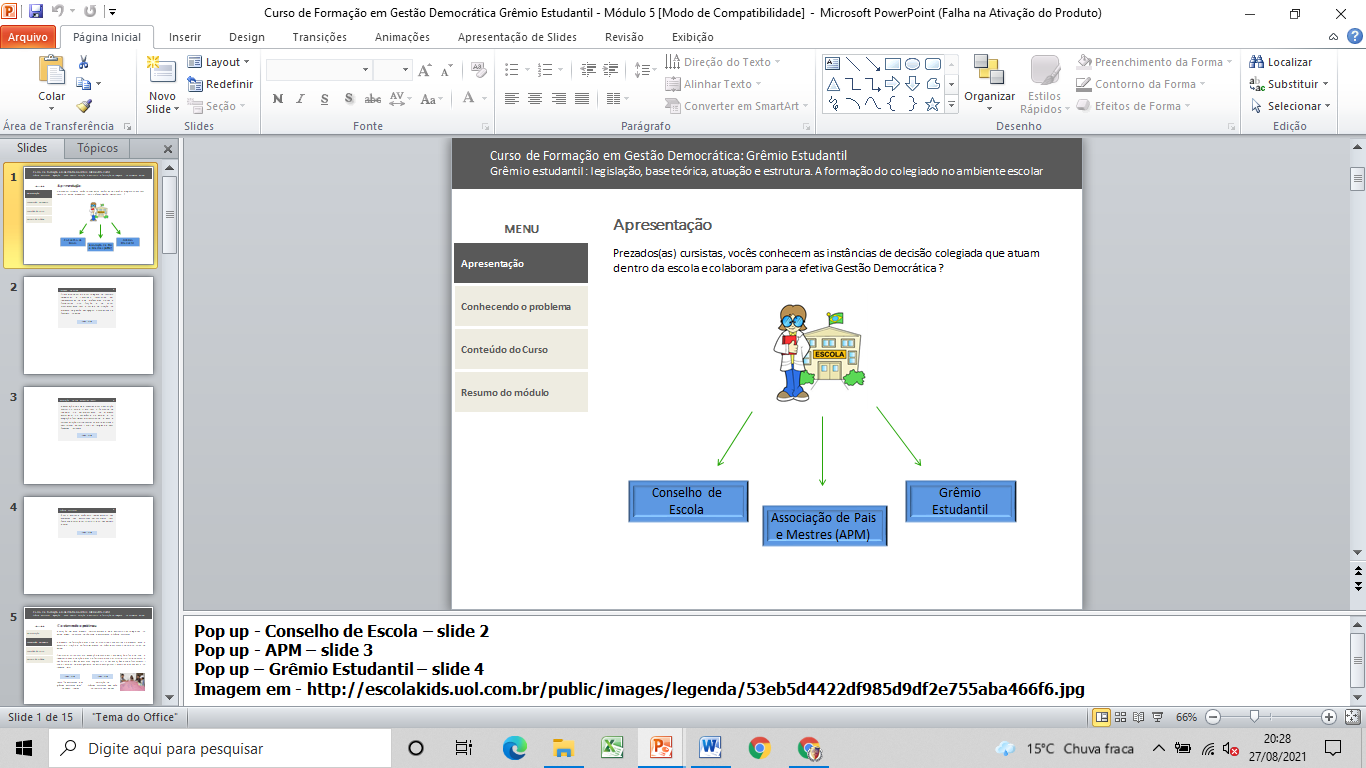 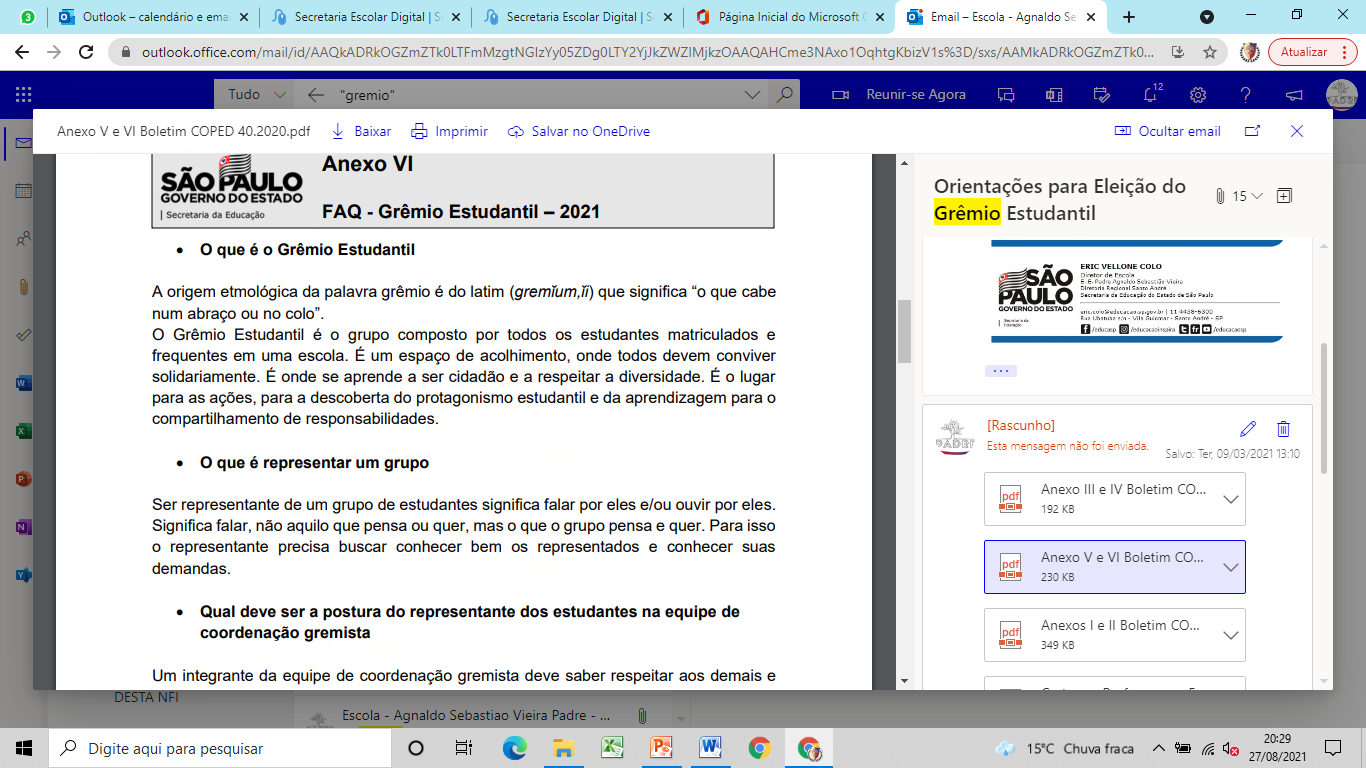 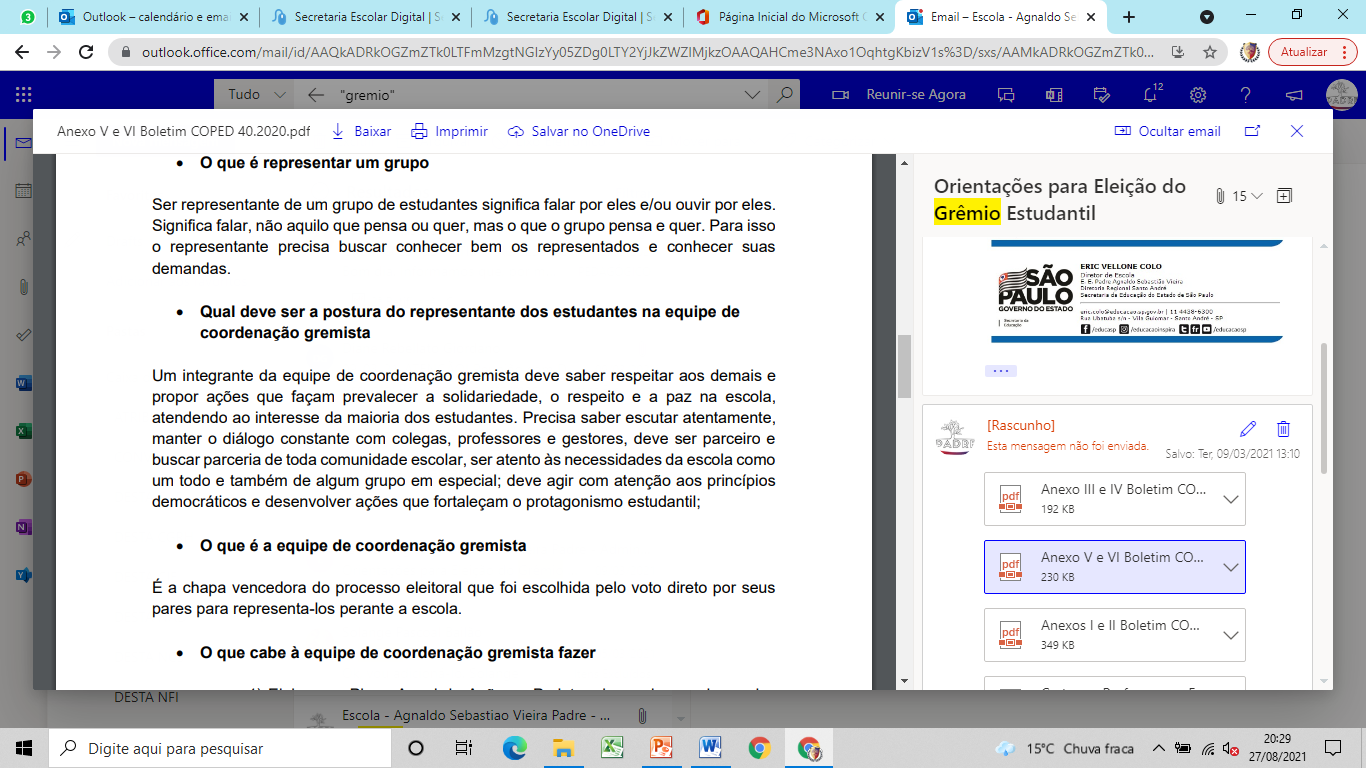 MOMENTO DE INTERAÇÃO
Escuta ativa
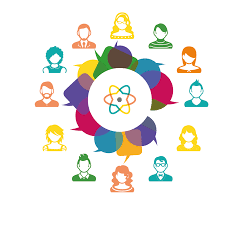 TEMAS MAIS RELEVANTES NA SUA ESCOLA
PlENÁRIA
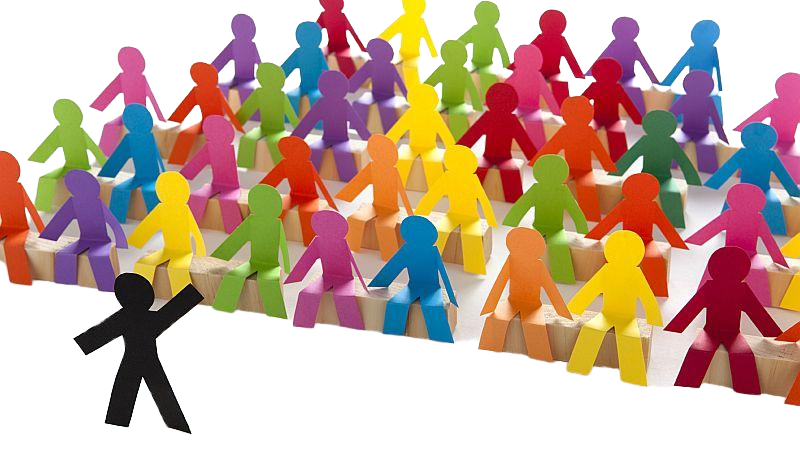 Considerações Finais
DIRETORIA DE ENSINO DA REGIÃO DE SANTO ANDRÉ
EQUIPE DOS COLEGIADOS
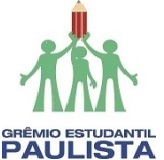 Apoio:
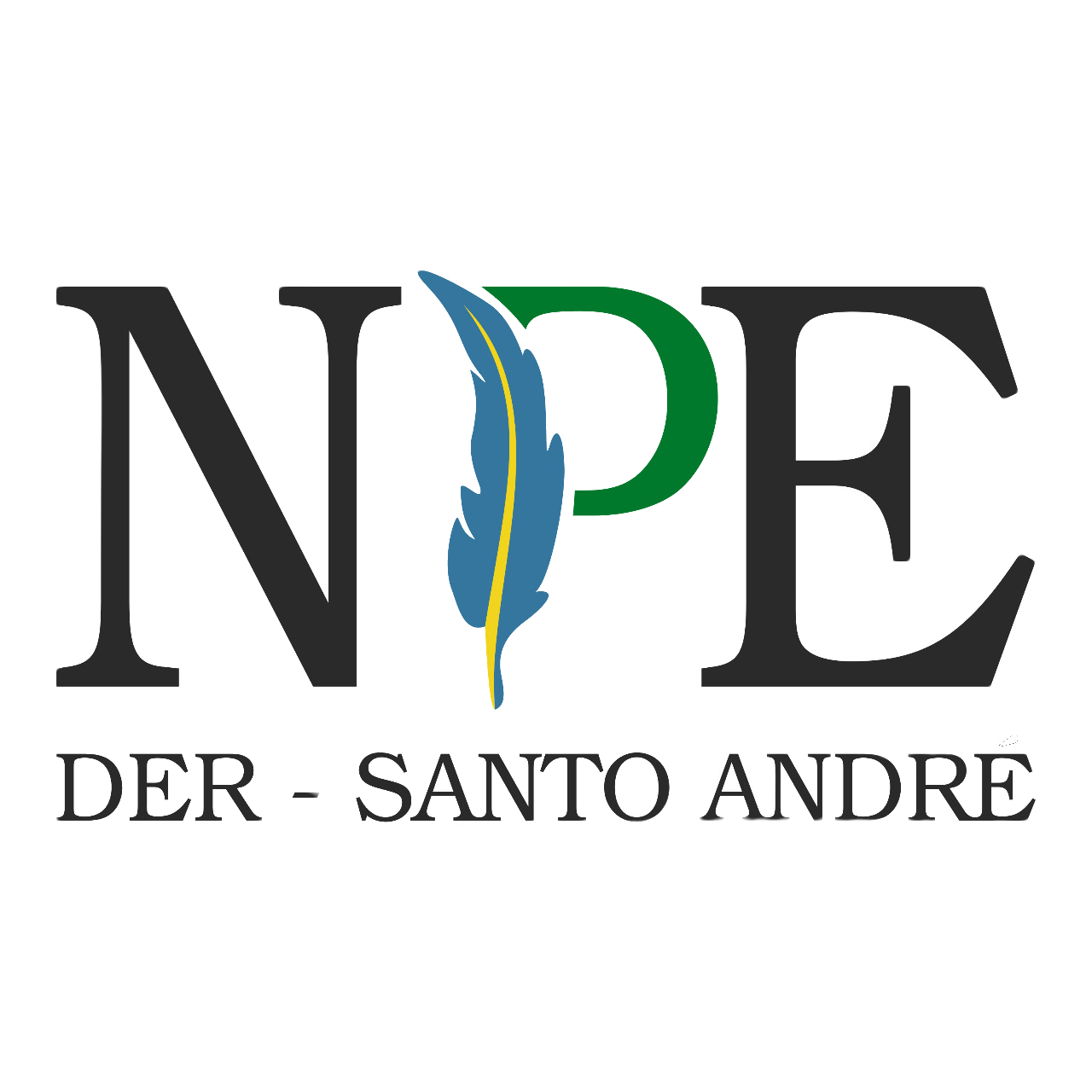 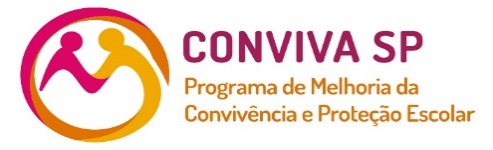 COORDENAÇÃO REGIONALCONVIVA
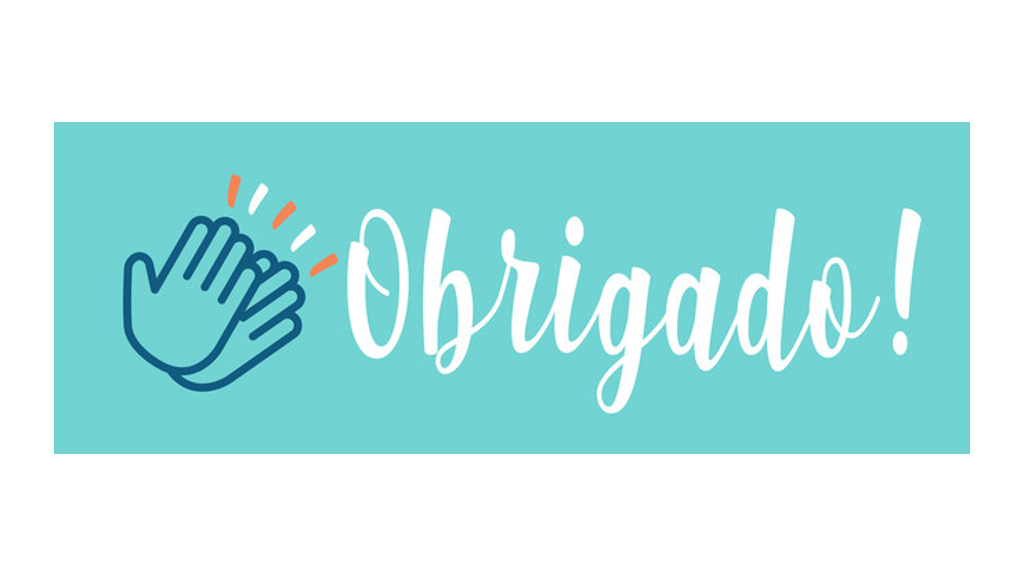